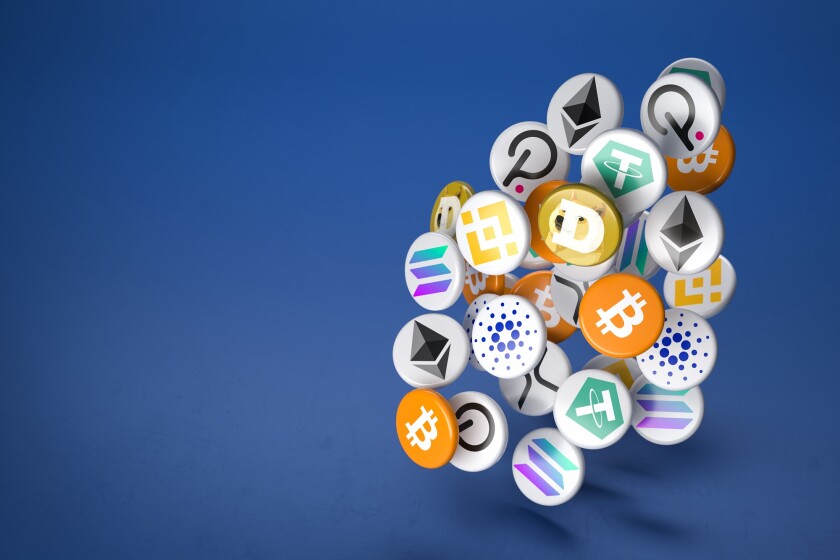 رگولاتوری حوزه رمزارزها در اختیار چه نهادهایی است؟
سیر تغییر عناوین و وضعیت حقوقی رمزدارایی‌ها در قوانین و مقررات
حرکت از وضعیت ممنوعیت به وضعیت مجاز مشروط
ابهام در ماهیت حقوقی رمزدارایی‌ها
ابهام در ماهیت حقوقی رمزدارایی‌ها
نسبت میان رمزدارایی‌ها
اصول مهم حاکم بر حکمرانی اقتصادی رمزدارایی‌ها
سیاست کشور در مواجهه با رمزدارایی‌ها
نهادهای تنظیم‌گر مرتبط با رمزدارایی‌ها
قوانین و مصوبات حاکم بر نهادهای تنظیم‌گر
تنظیم‌گران بخشی رمزدارایی‌ها بر اساس نظام‌نامه رمزارز
تنظیم‌گر رمزدارایی‌ها